VPDoR Finance Update 
Apr 3, 2023
Budget Plan Process Near Completion
All units successfully completed Budget Plan process using the Budget Plan module in Tidemark (new for half of the units) – Job Well Done! 

Review meetings completed with most units to review the budget and discuss variances

There will be a survey to obtain feedback on user experience and suggestions
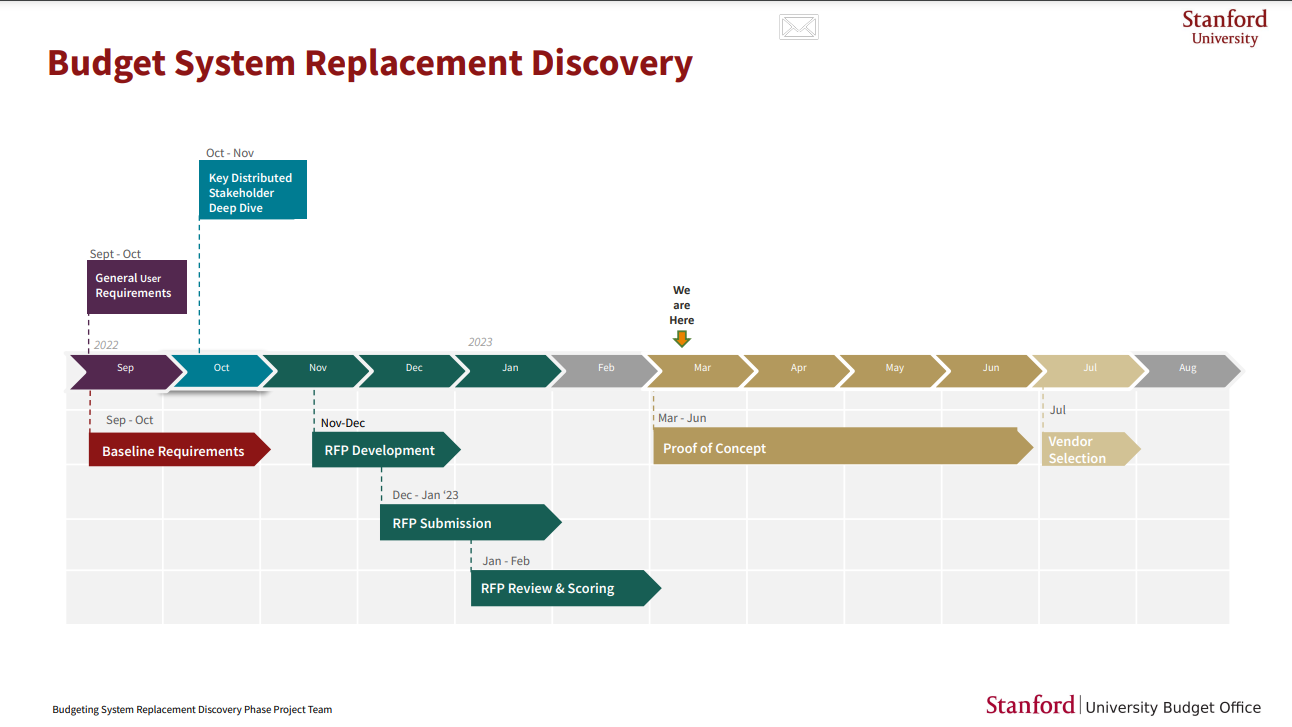 [Speaker Notes: Scoring – written proposal and use case demonstration
Functionality
Customer base
Integration with excel, oracle financial, etc. 
Implementation approach
User interface
Price
Etc.]
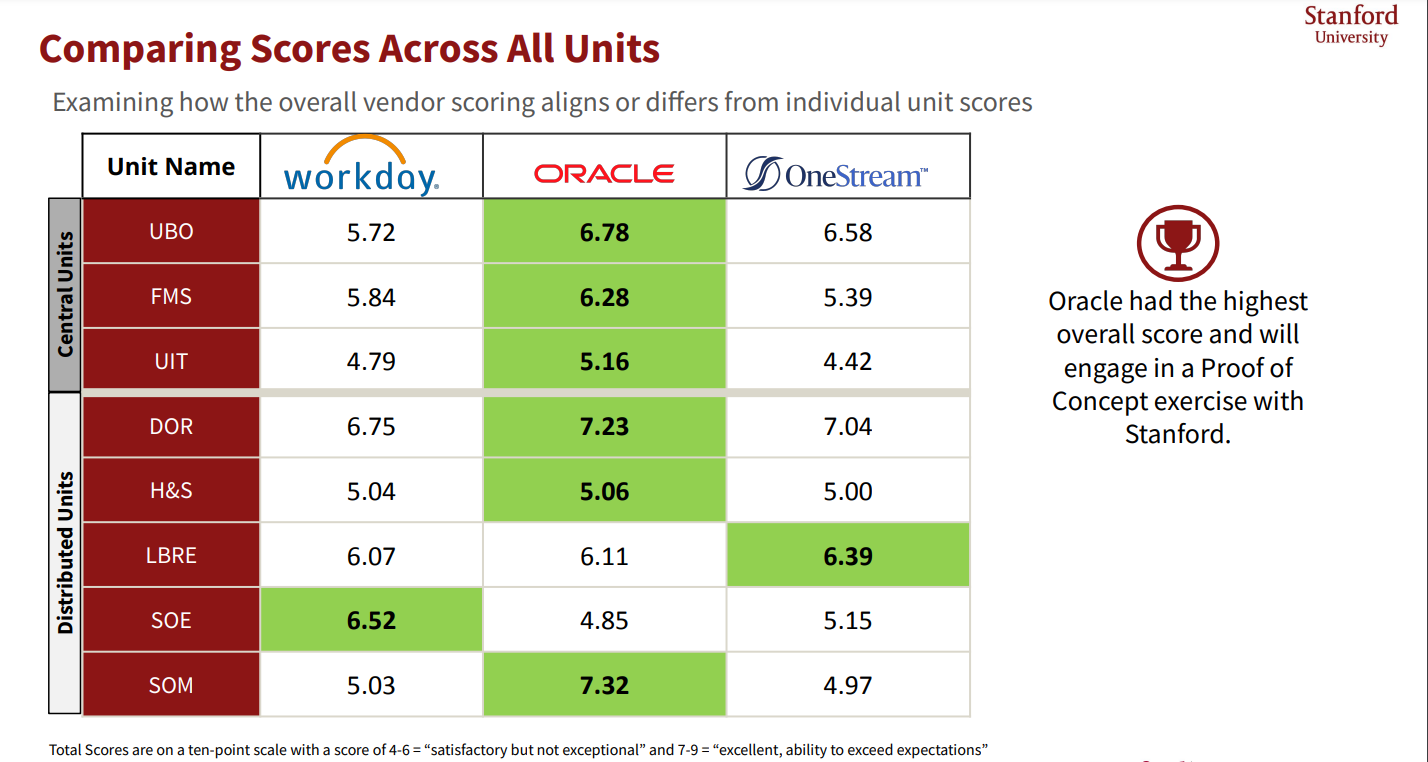 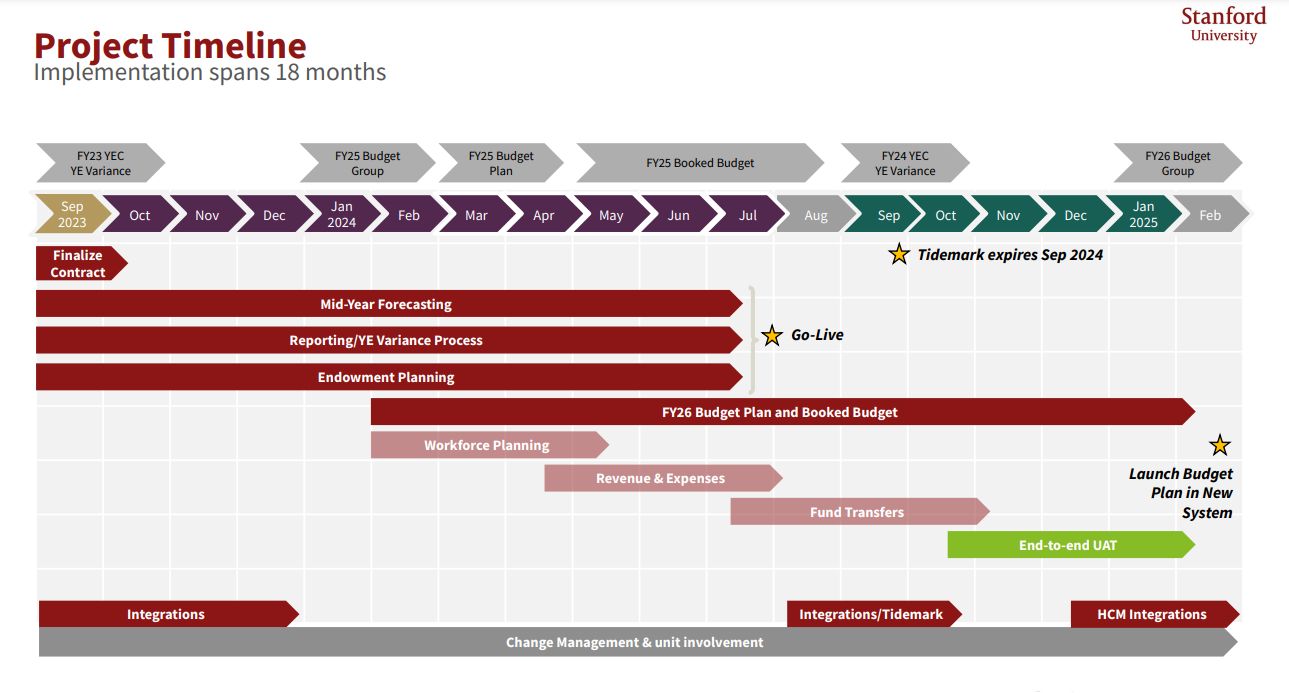